Федеральное государственное бюджетное образовательное учреждение среднего профессионального образования «Медицинский колледж» Управления делами Президента Российской Федерации
Гершвальд (Меркулова) Наталия Юрьевна
   педагогический стаж 22 года
   в данном учебном учреждении – 3 года
   преподаватель истории
       и обществознания
   квалификационная категория: первая
   куратор группы 2 «з»
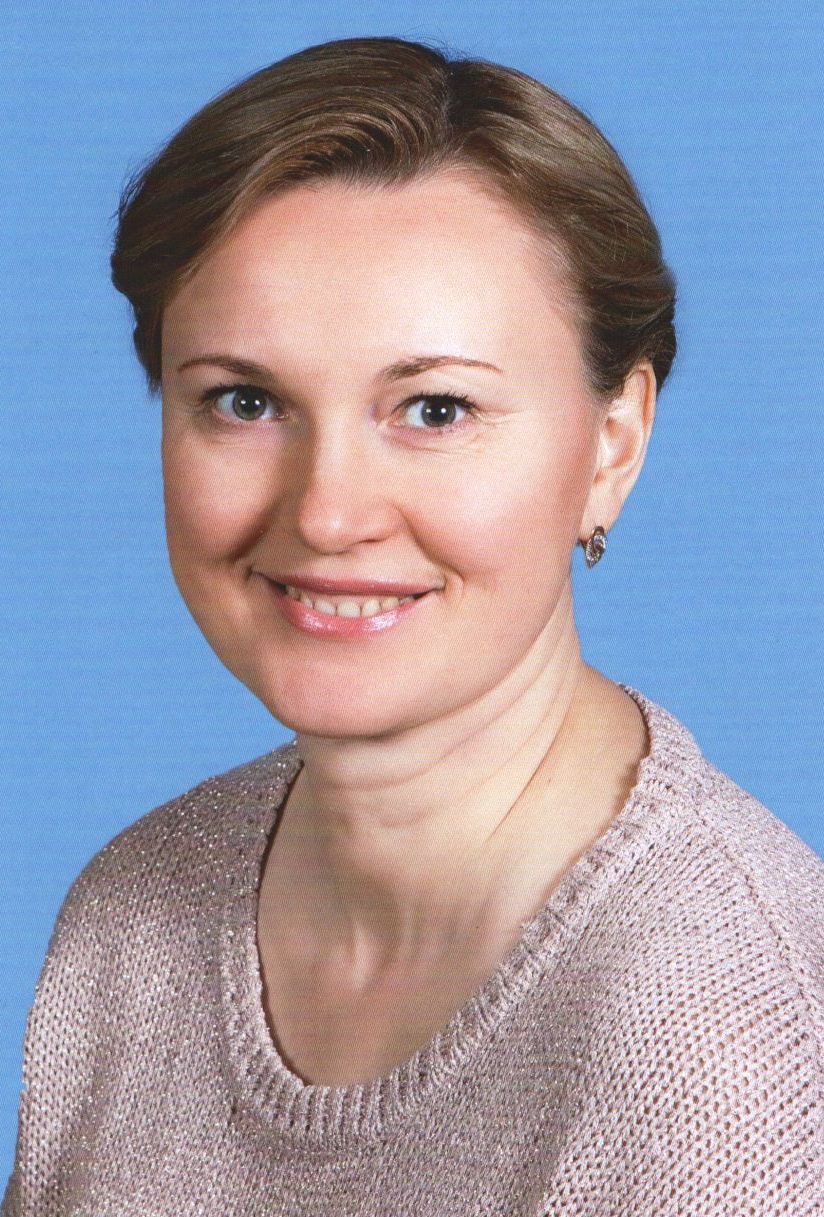 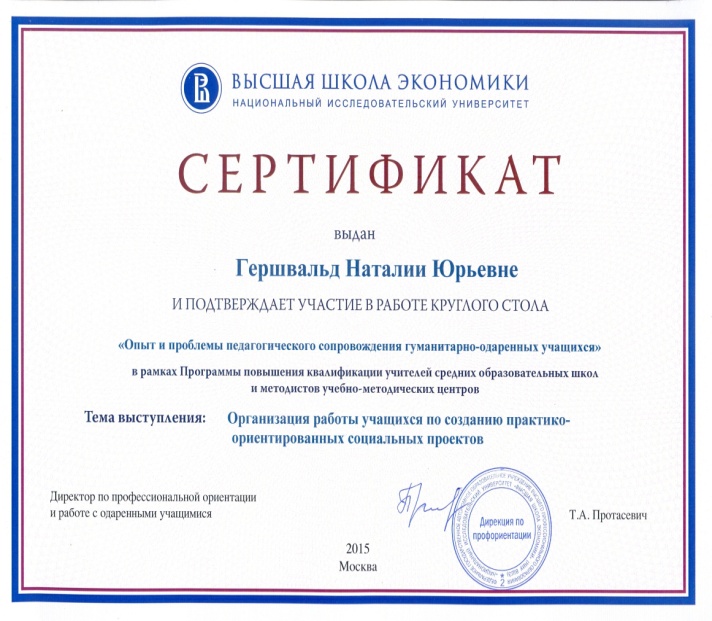 Участник  круглого стола ВШЭ
«опыт и проблемы педагогического
сопровождения гуманитарно-одаренных детей»
УДОСТОВЕРЕНИЯ И СЕРТИФИКАТЫ  О ПРОХОЖДЕНИИ КУРСОВ ПОВЫШЕНИЯ КВАЛИФИКАЦИИ
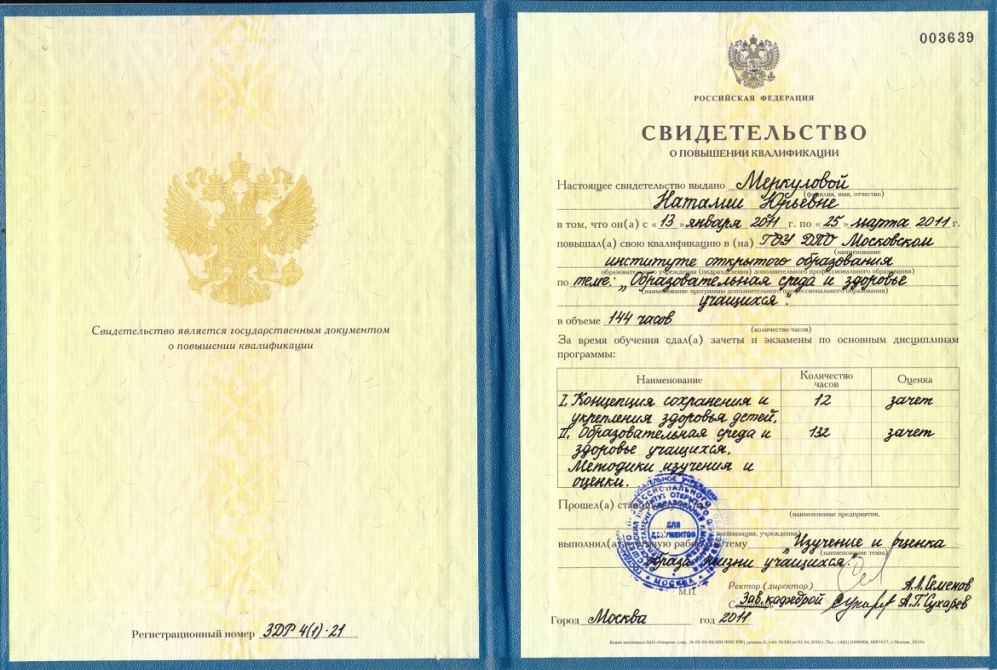 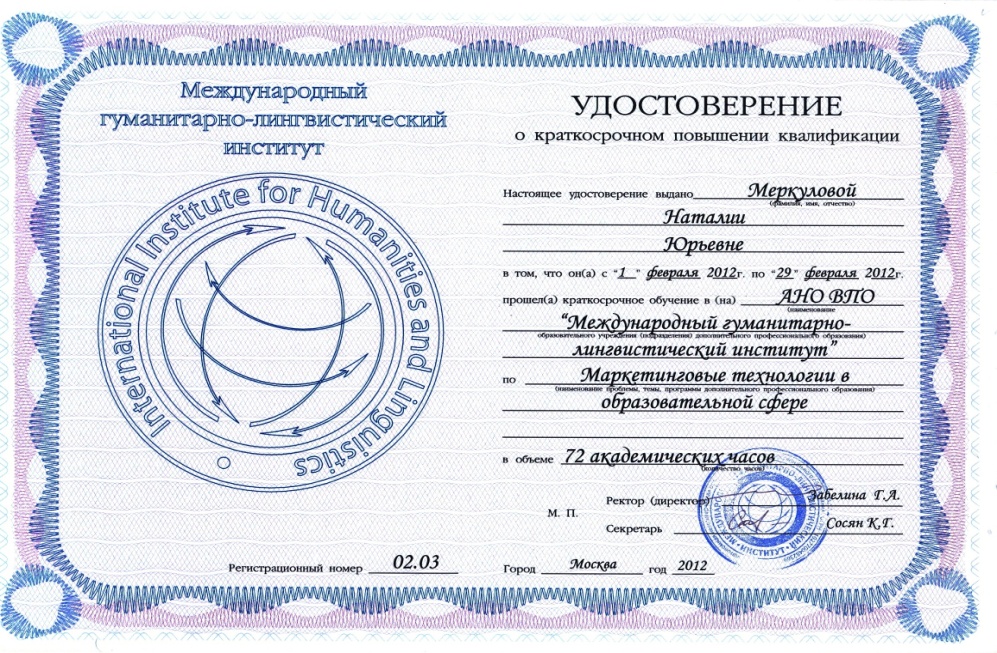 2012 год  МГЛИ 
«Маркетинговые 
технологии 
в образовательной 
среде» 72 часа
2011 год  МИОО  «Образовательная 
среда и здоровье учащихся»
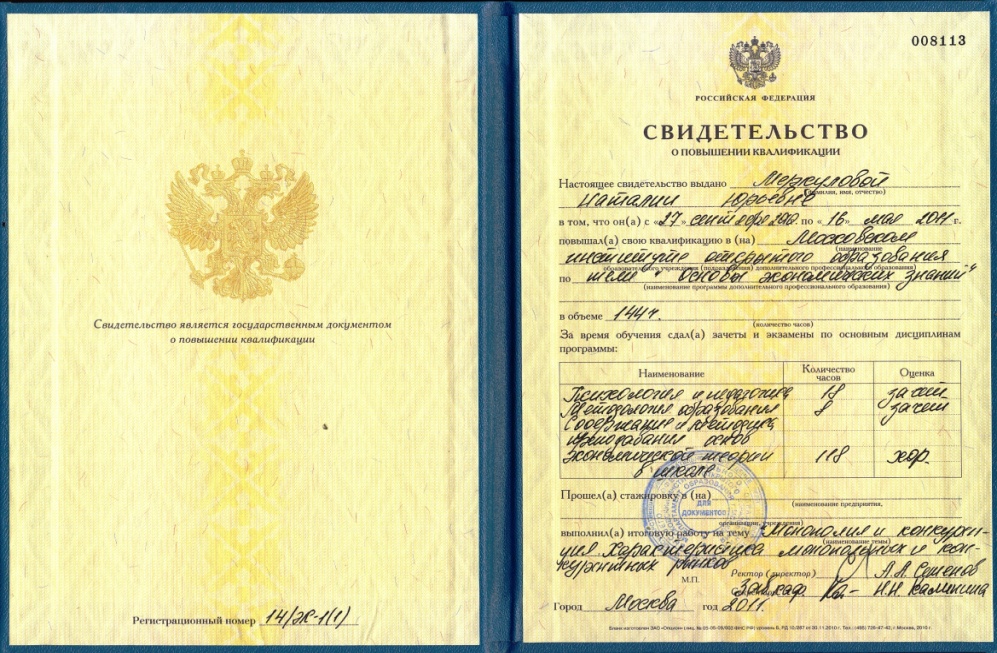 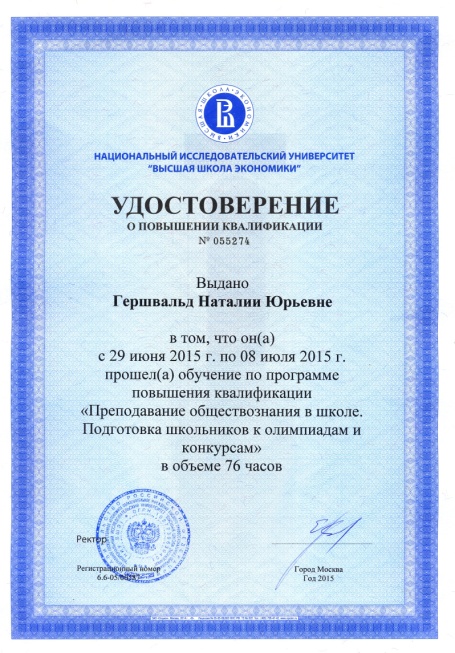 2015 год  ВШЭ
«Преподавание 
обществознания.
Подготовка учащихся 
к олимпиадам 
и конкурсам» 76 часов
2011 год  МИОО   
       «Основы экономических знаний»
144 часа
КАБИНЕТ ИСТОРИИ И ОБЩЕСТВОЗНАНИЯ № 213
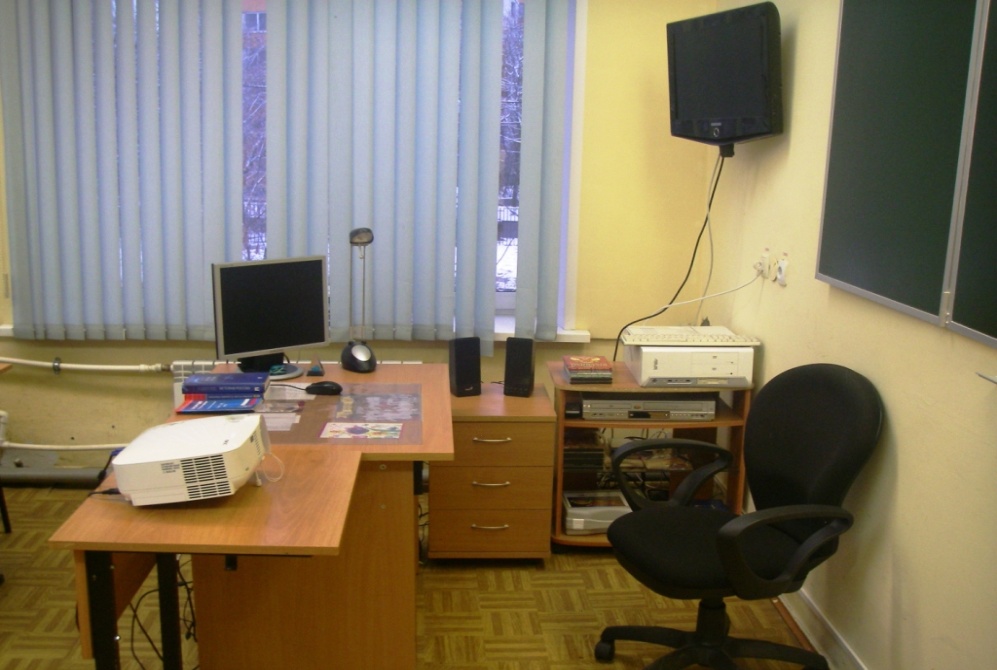 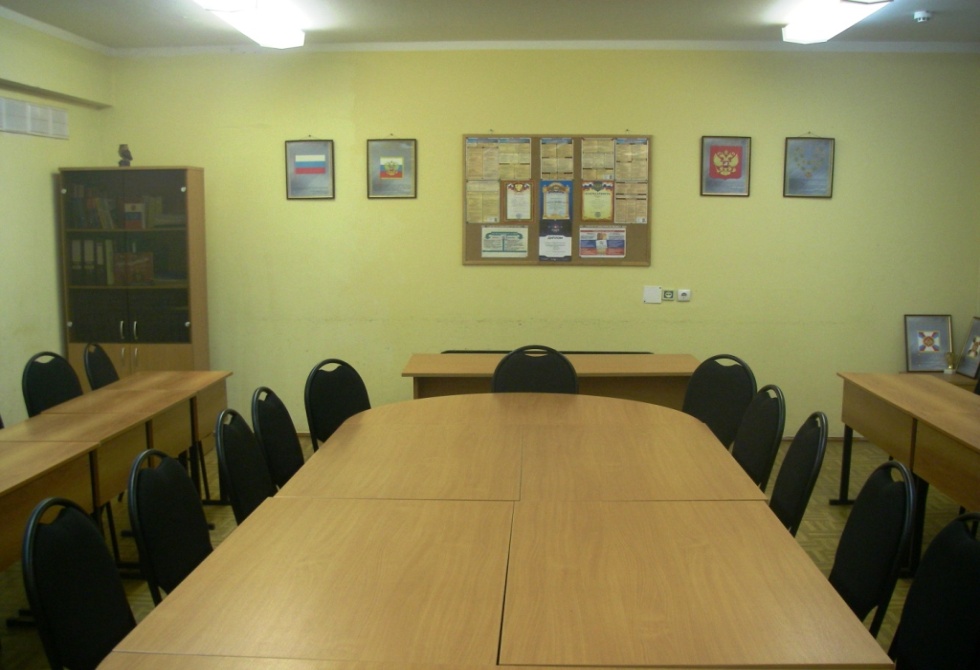 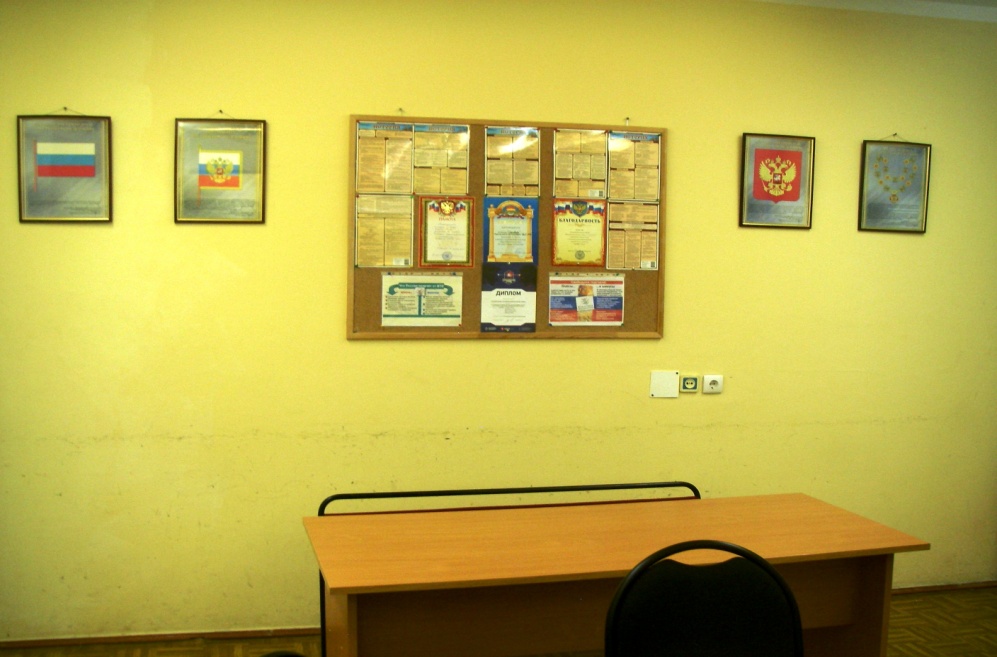 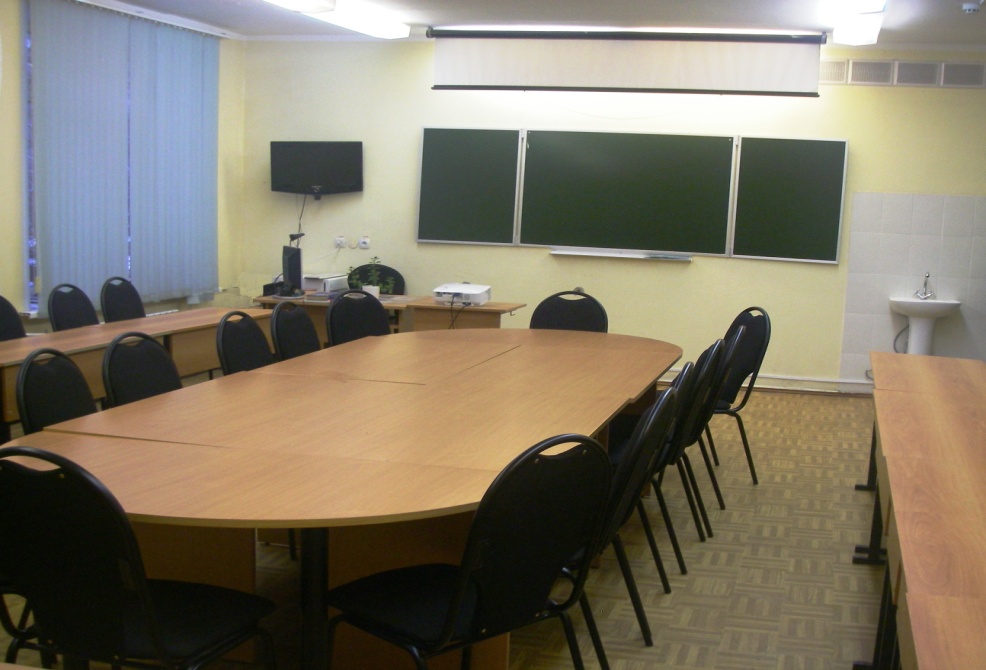 Виды учебной работы на занятиях по истории
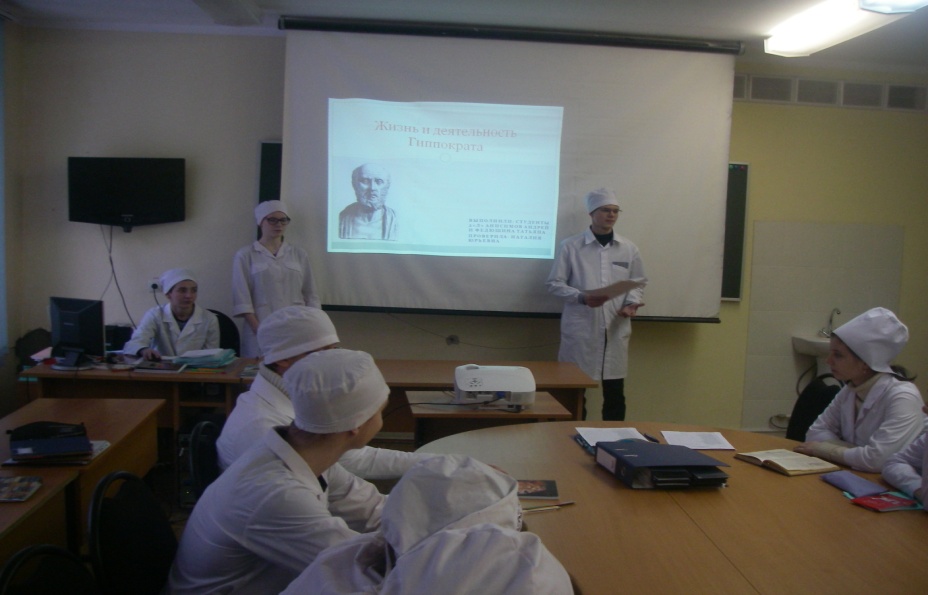 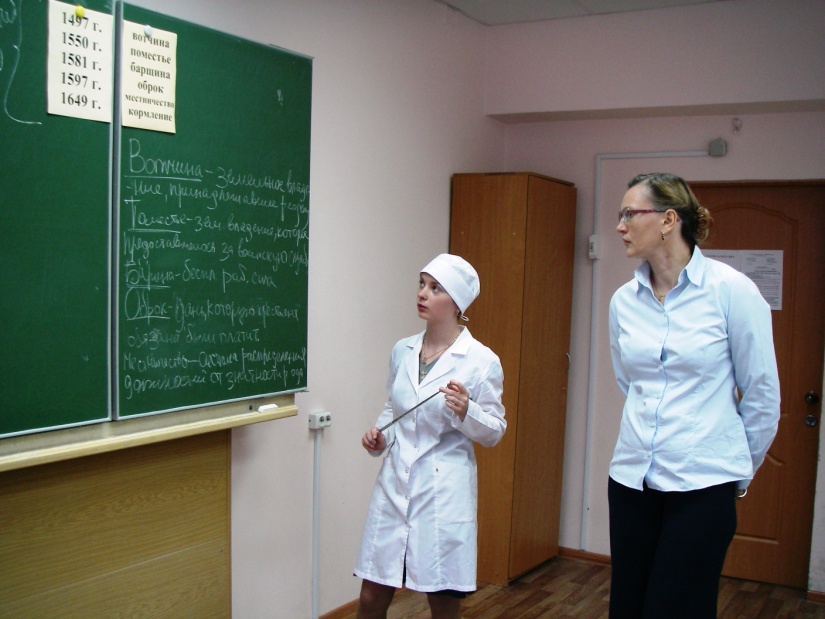 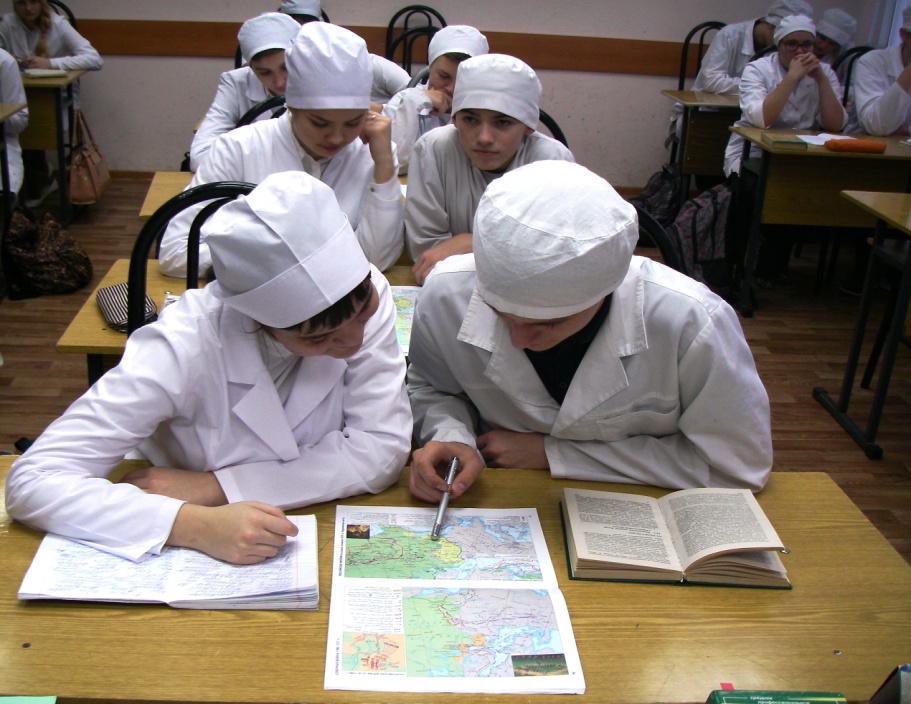 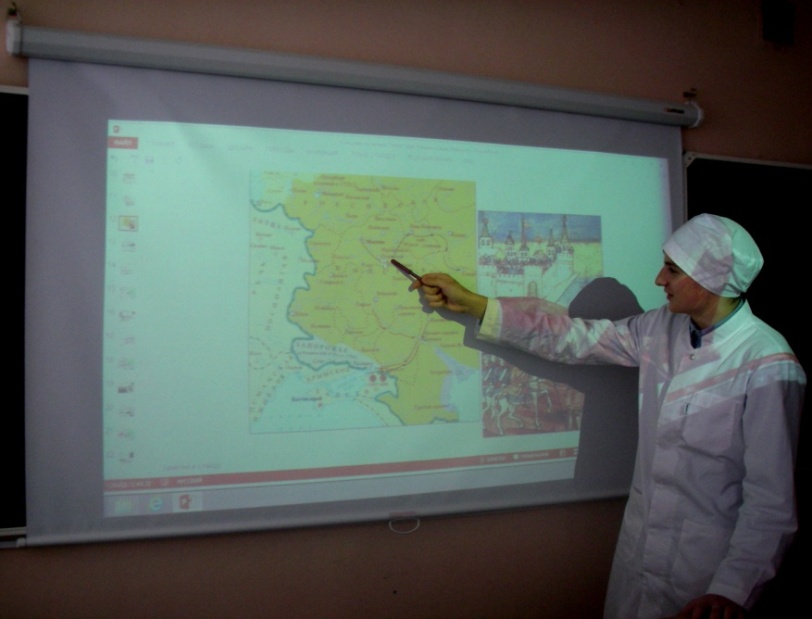 Виды учебной работы на занятиях по обществознанию
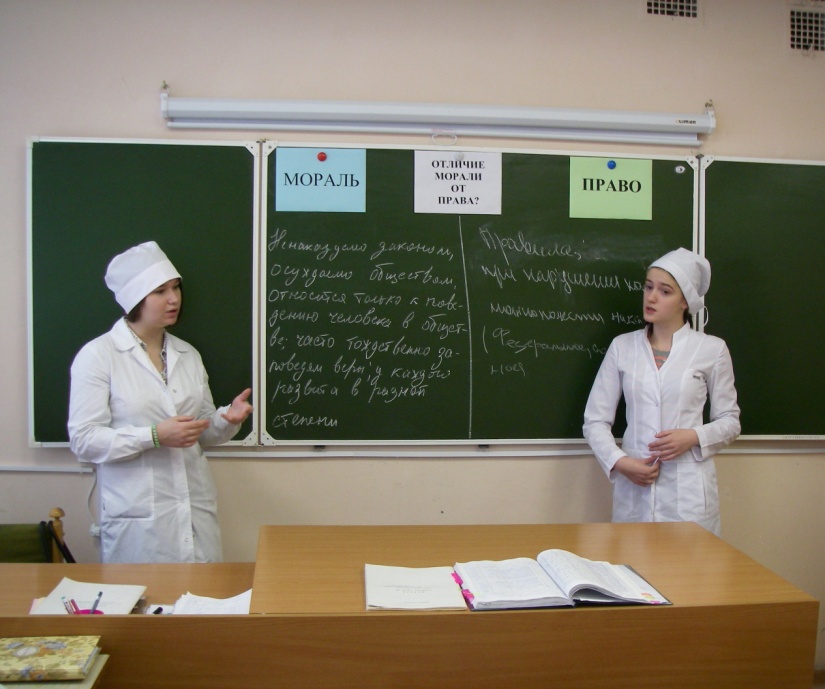 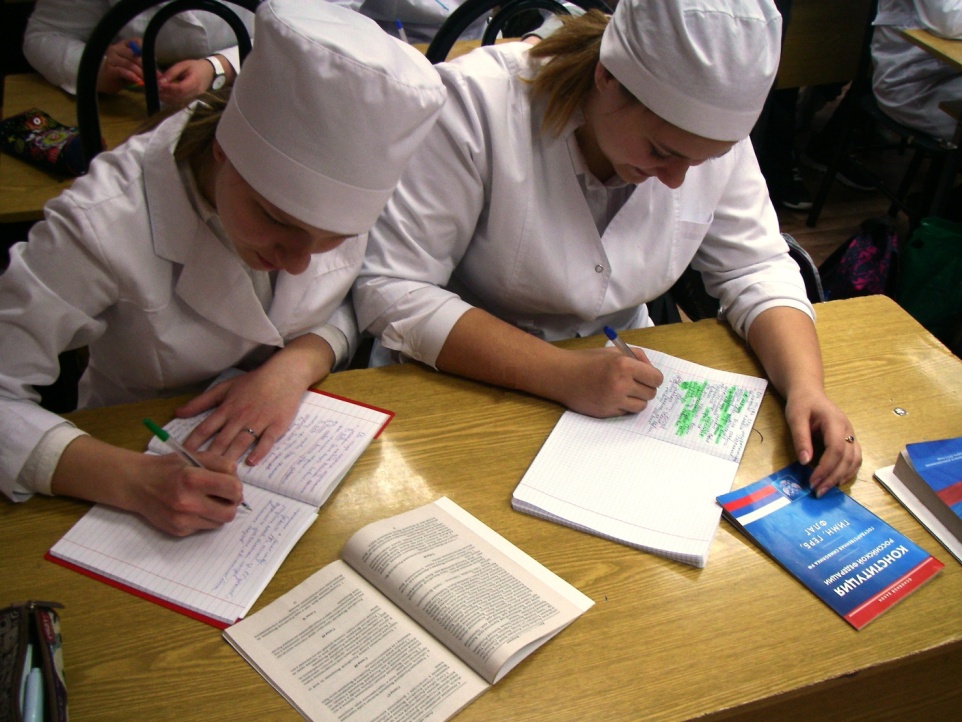 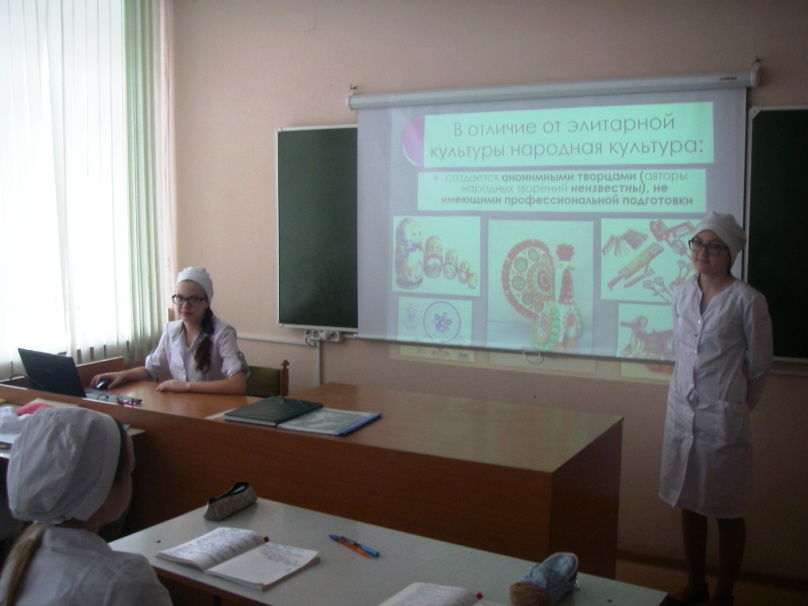 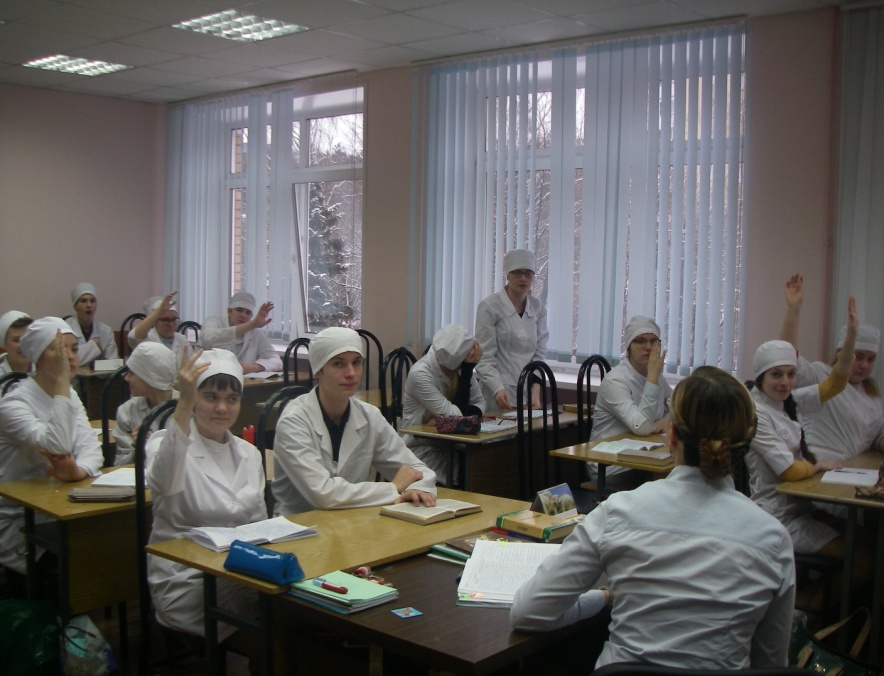 Всероссийский открытый урок, посвященный Дню народного единства и согласия
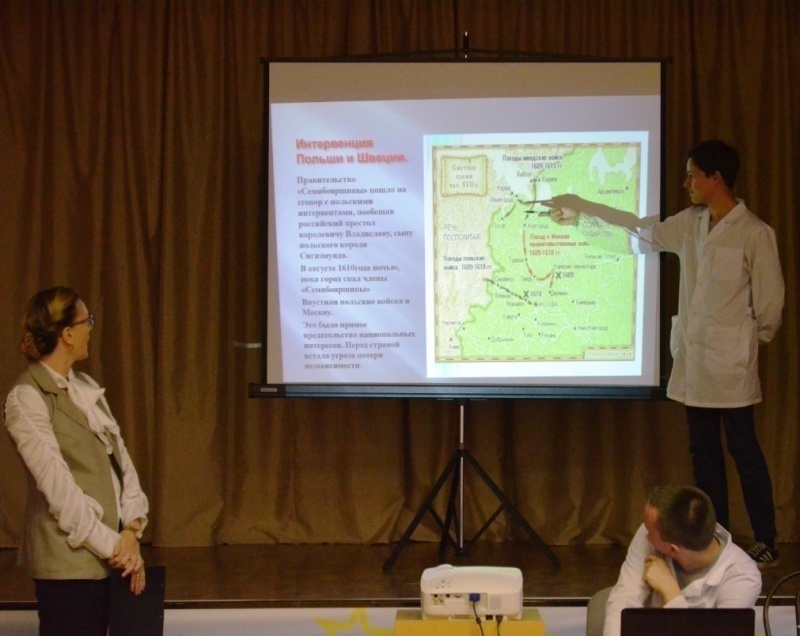 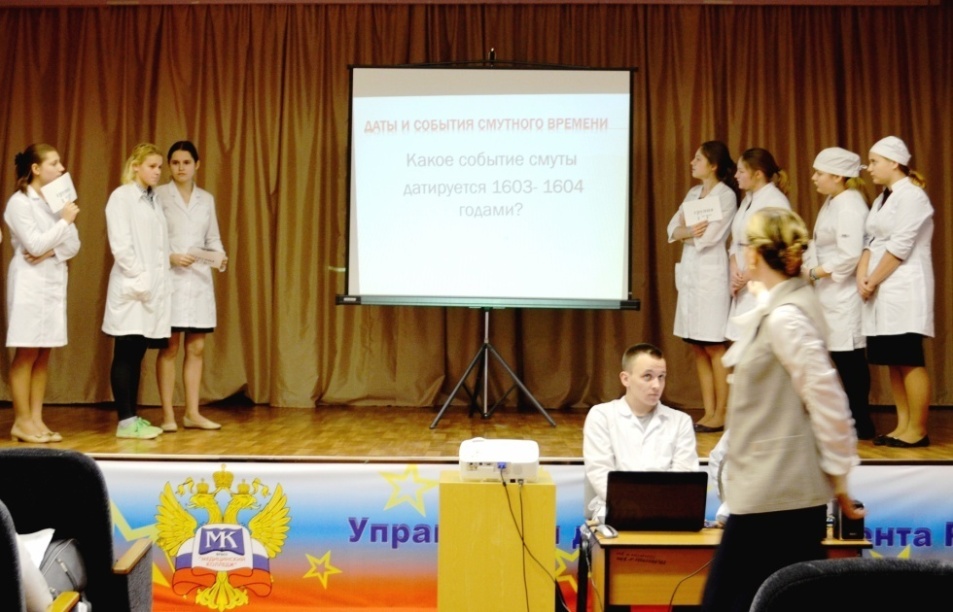 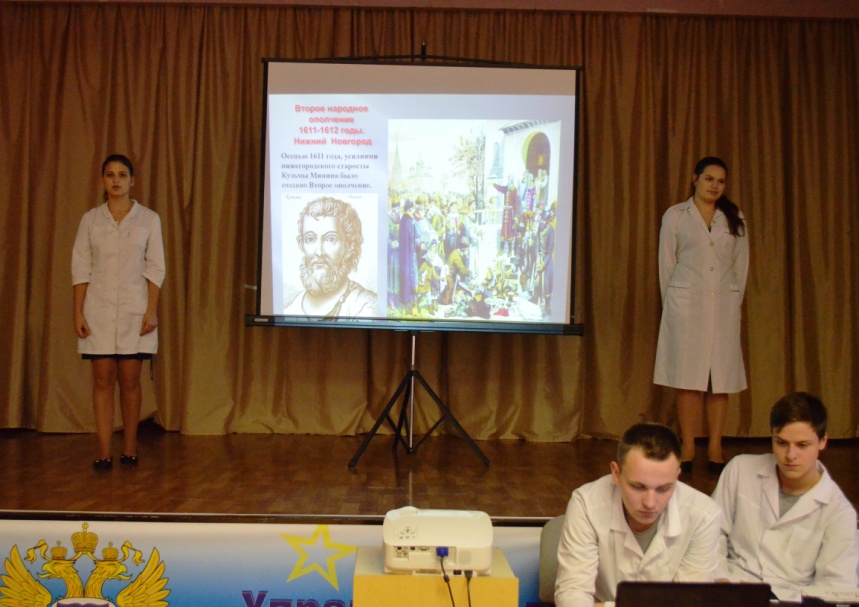 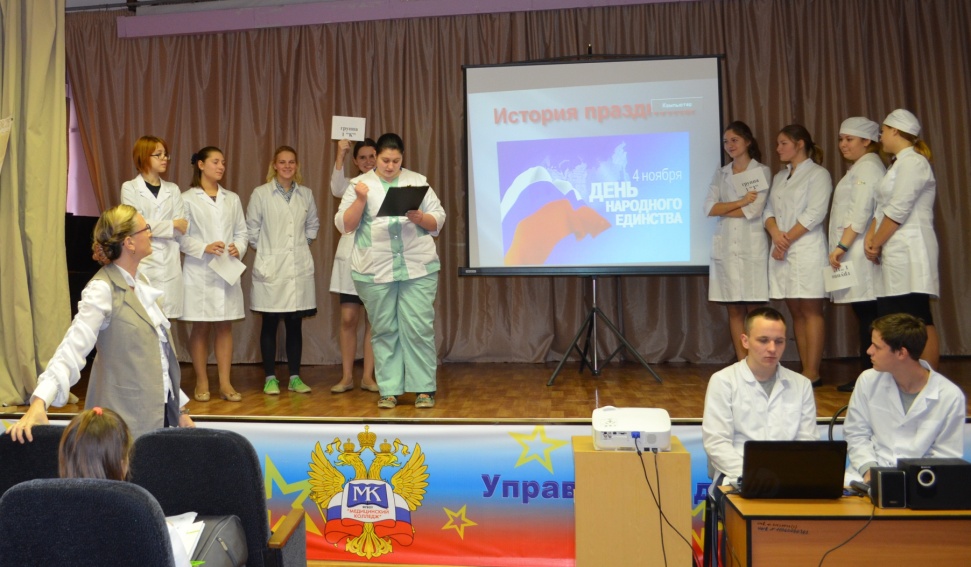 Внеаудиторная работаГражданско - патриотическое воспитание.
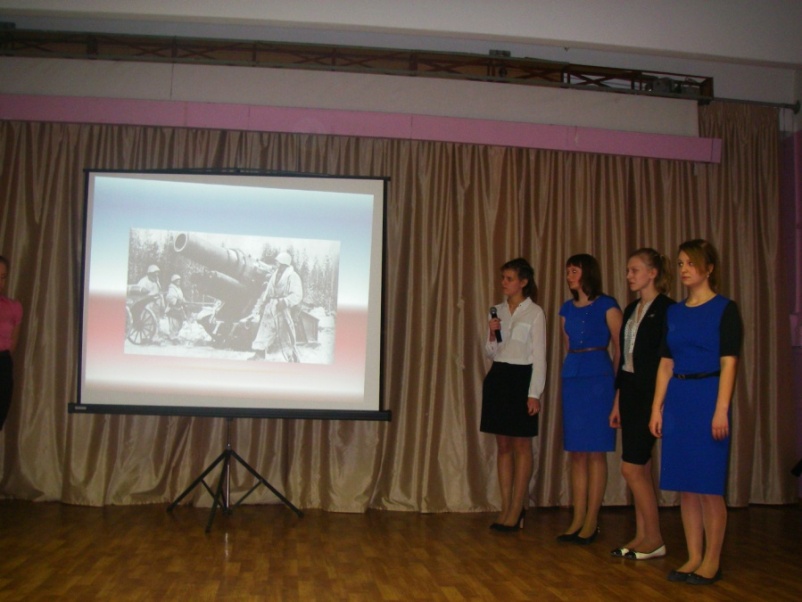 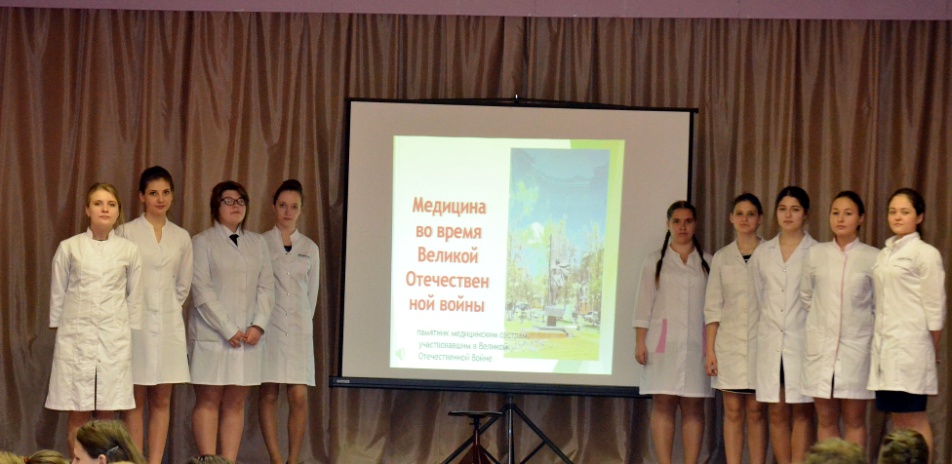 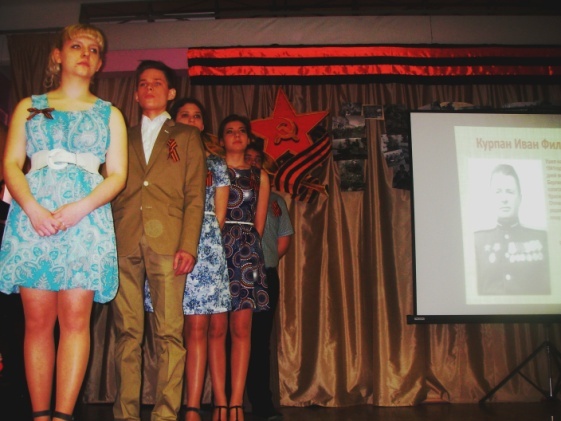 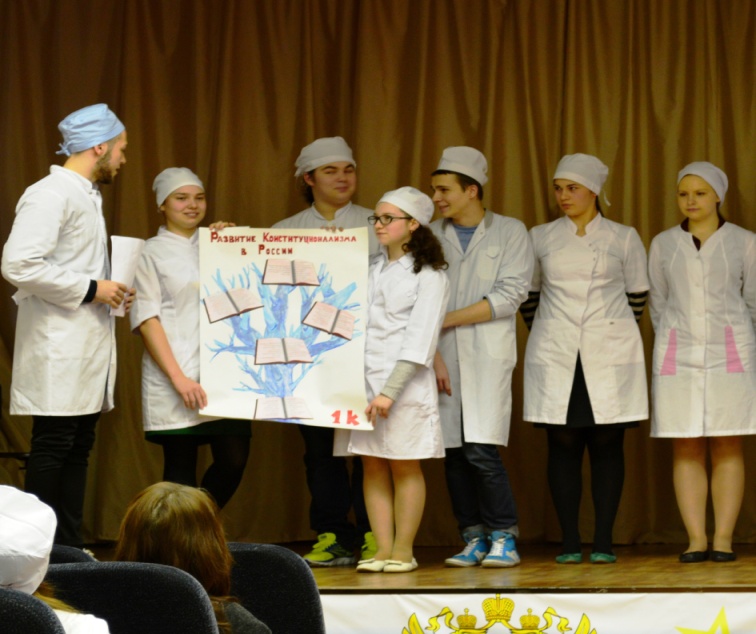 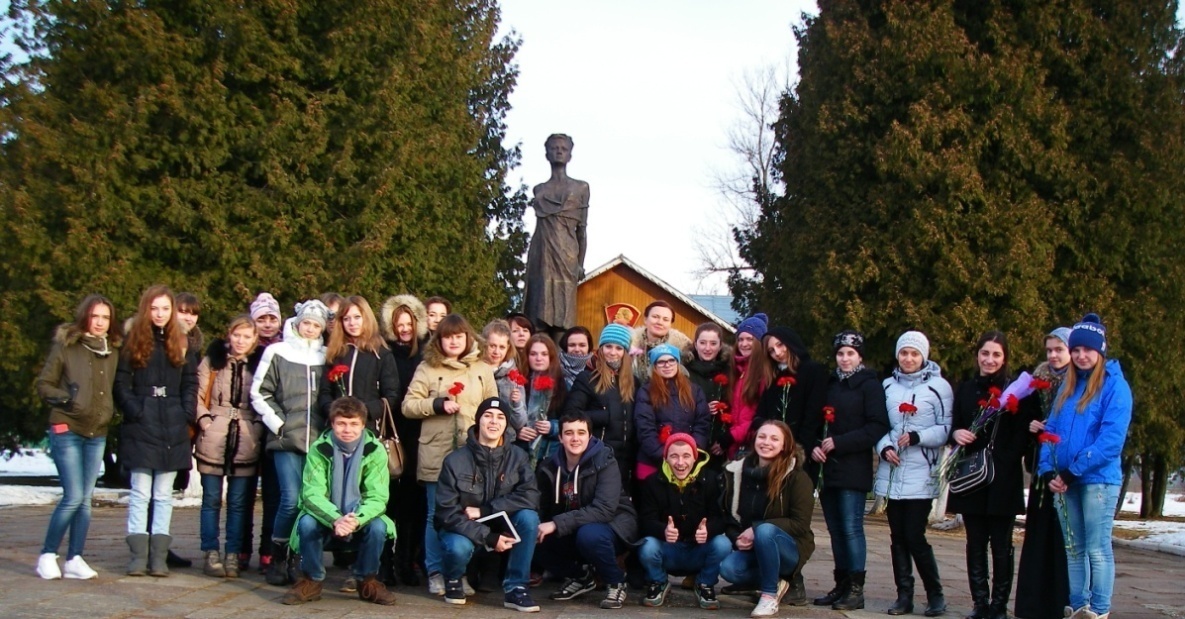